KẾ HOẠCH BÀI DẠY
Môn : TN-XH
Bài 20:  CƠ THỂ EM
GV: Lê Thị Lan
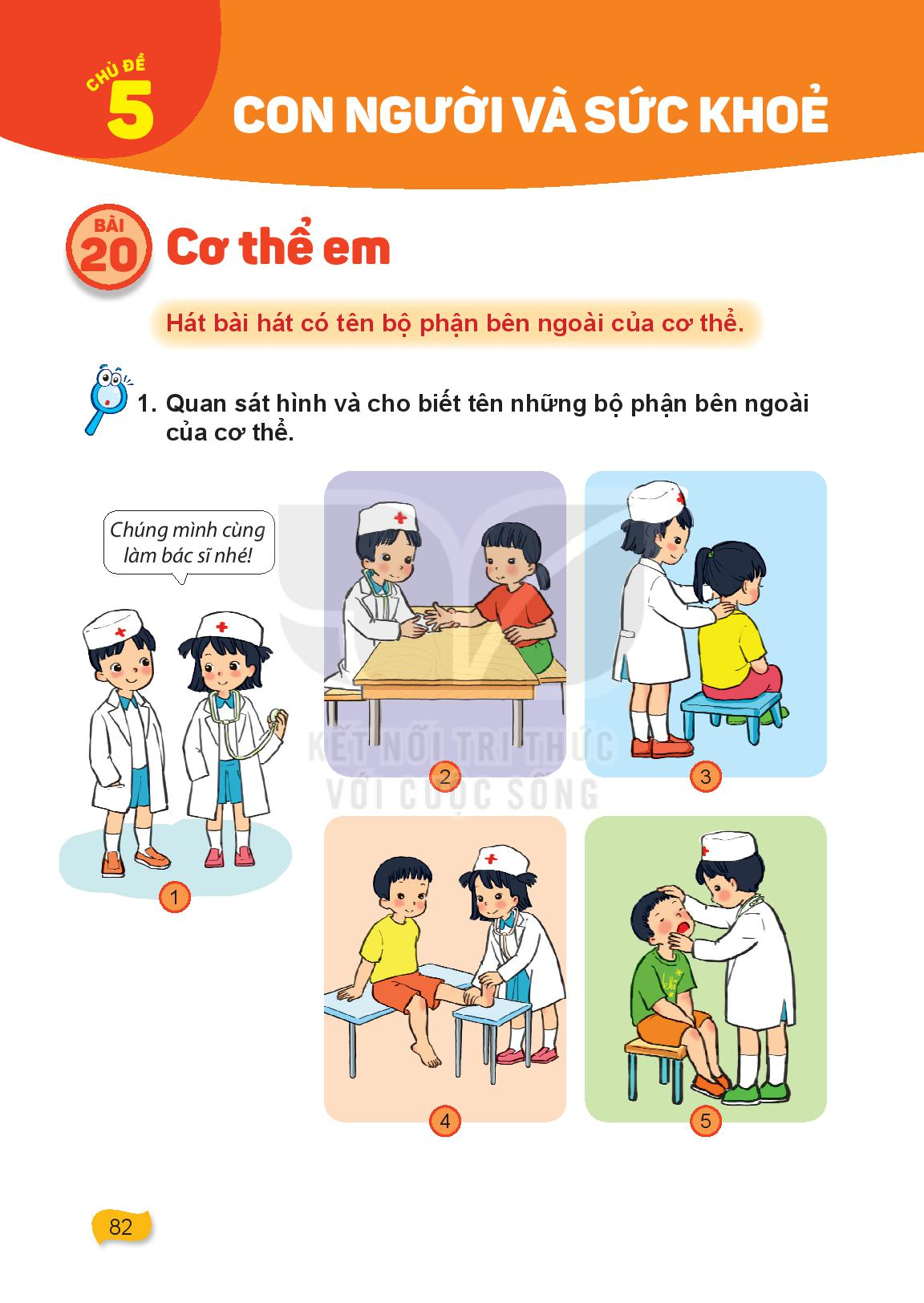 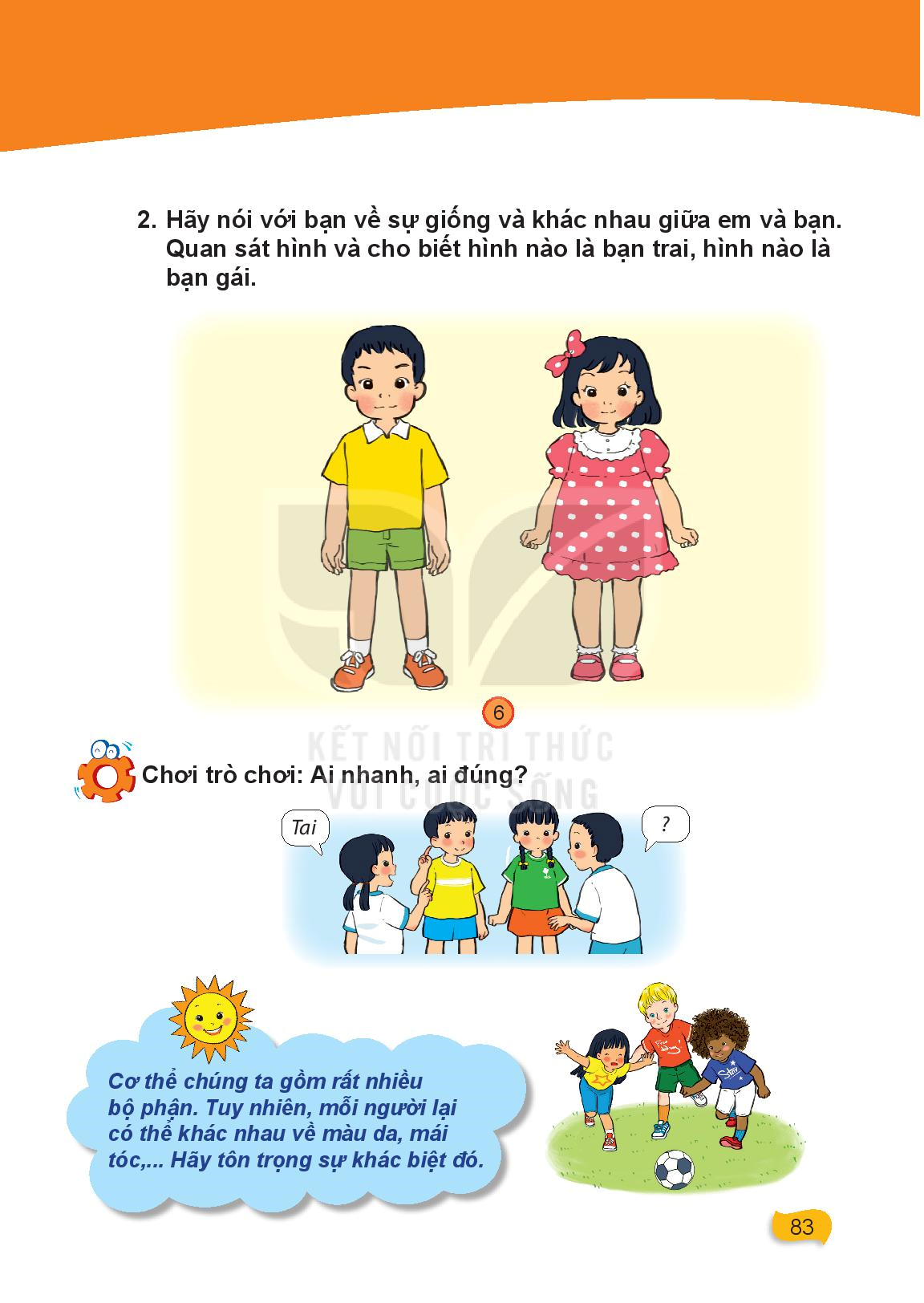 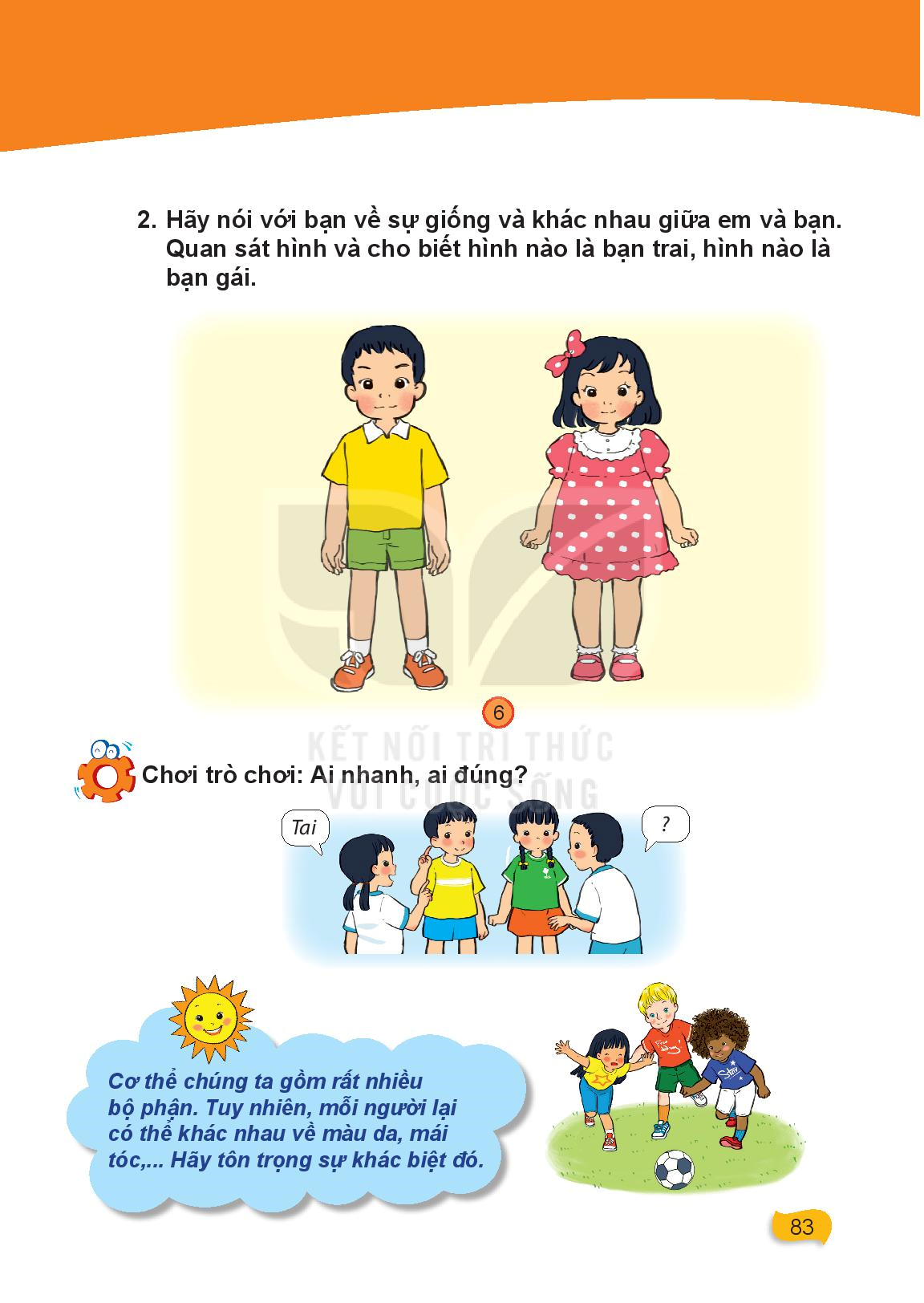 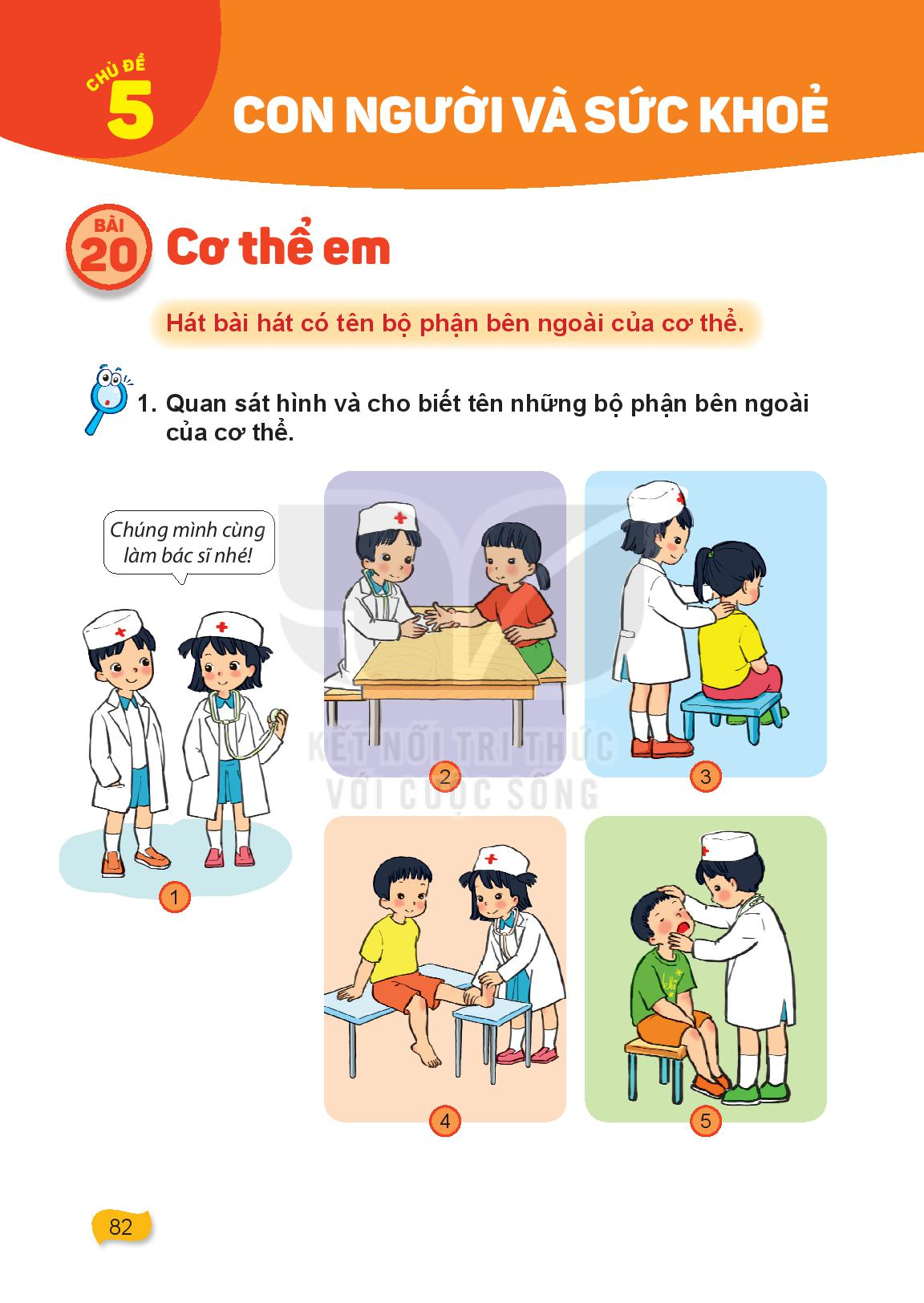 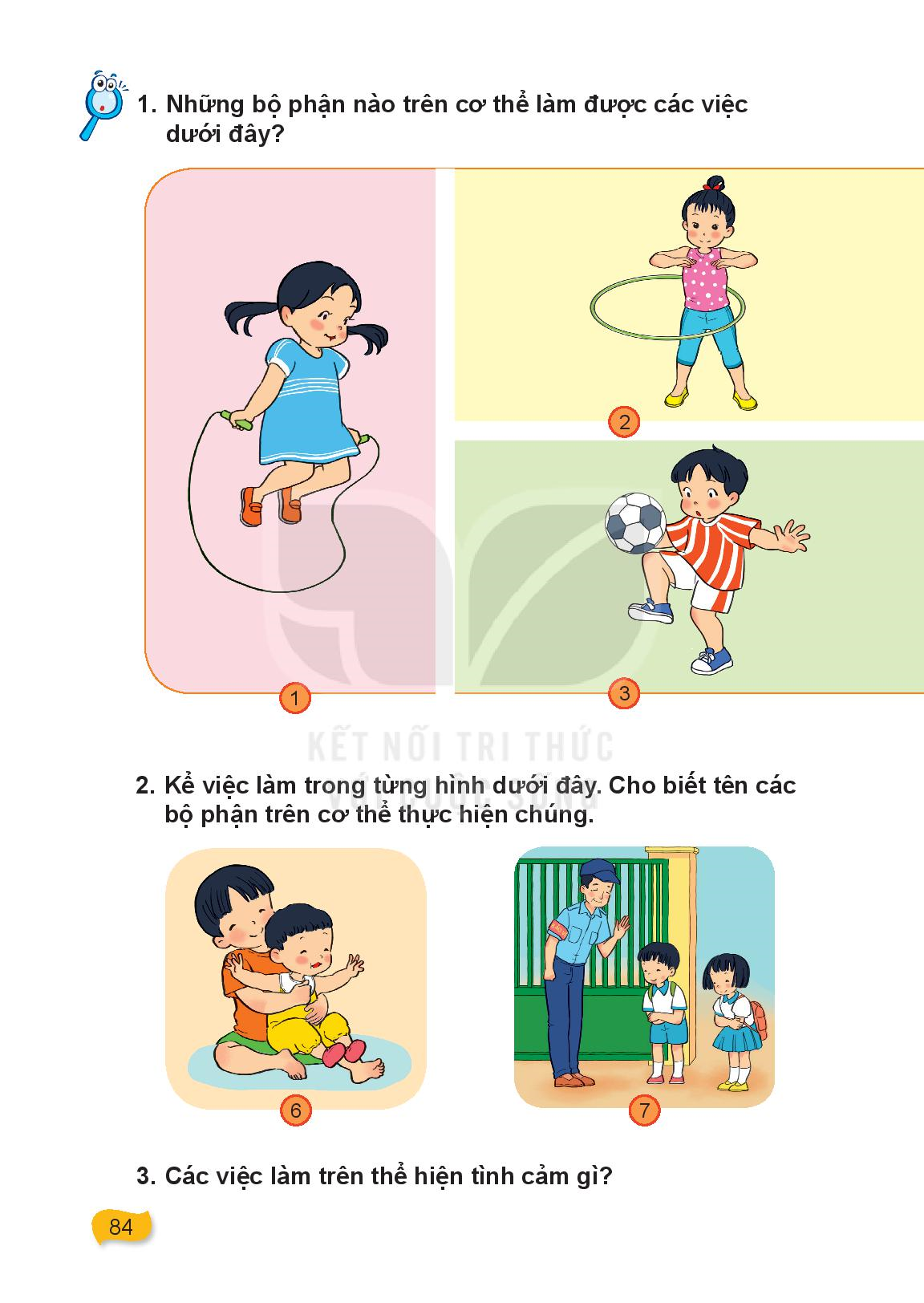 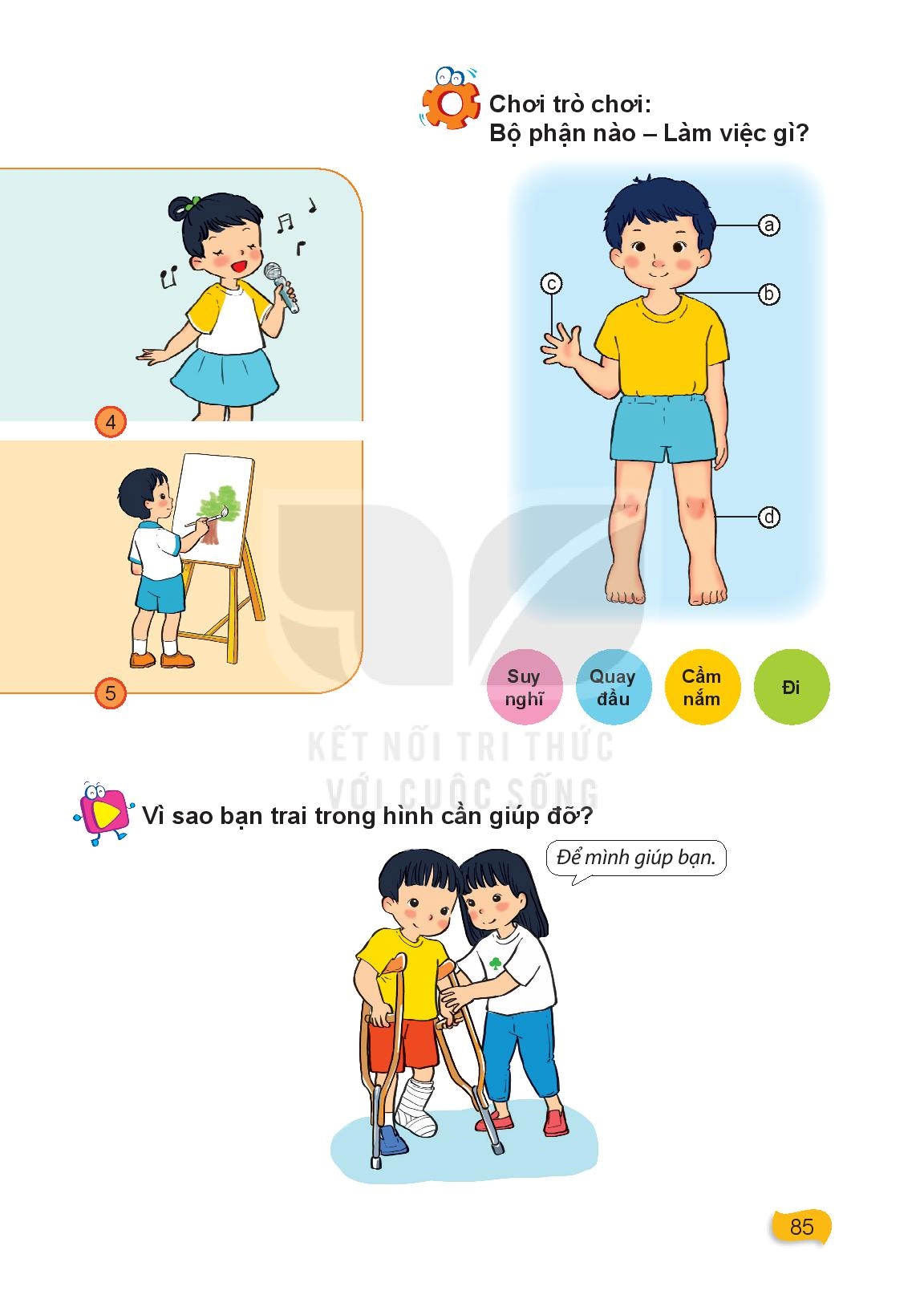 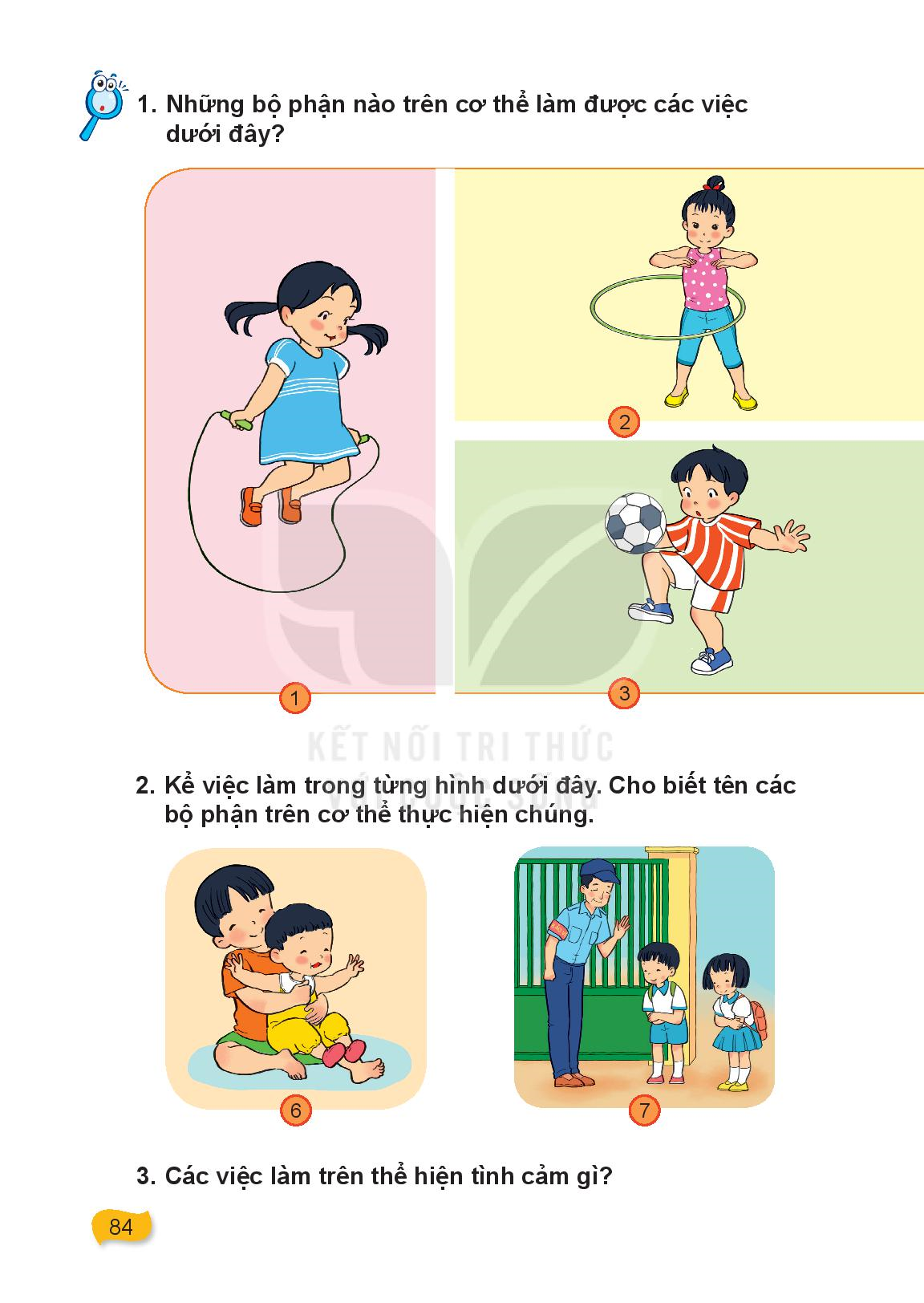 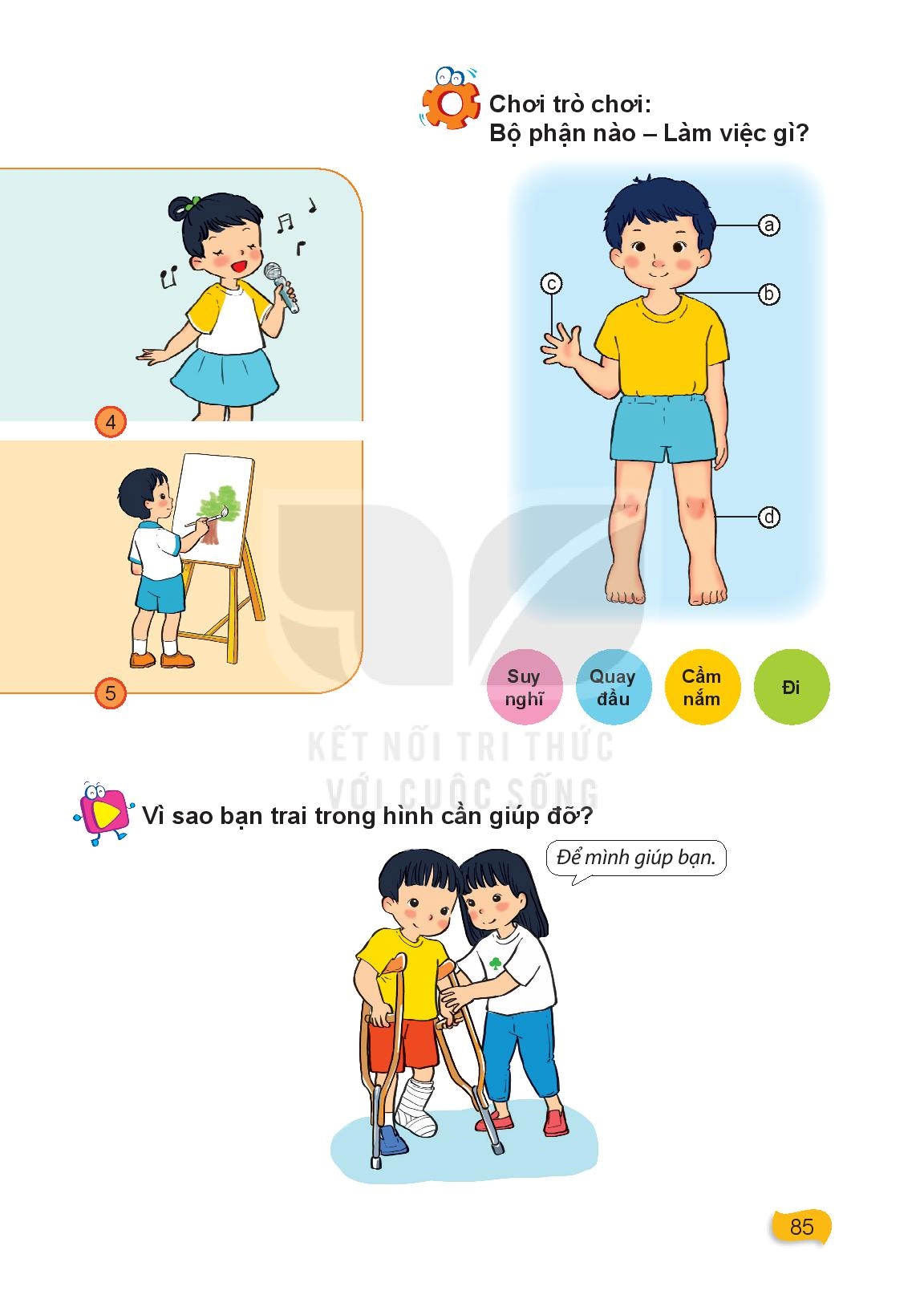 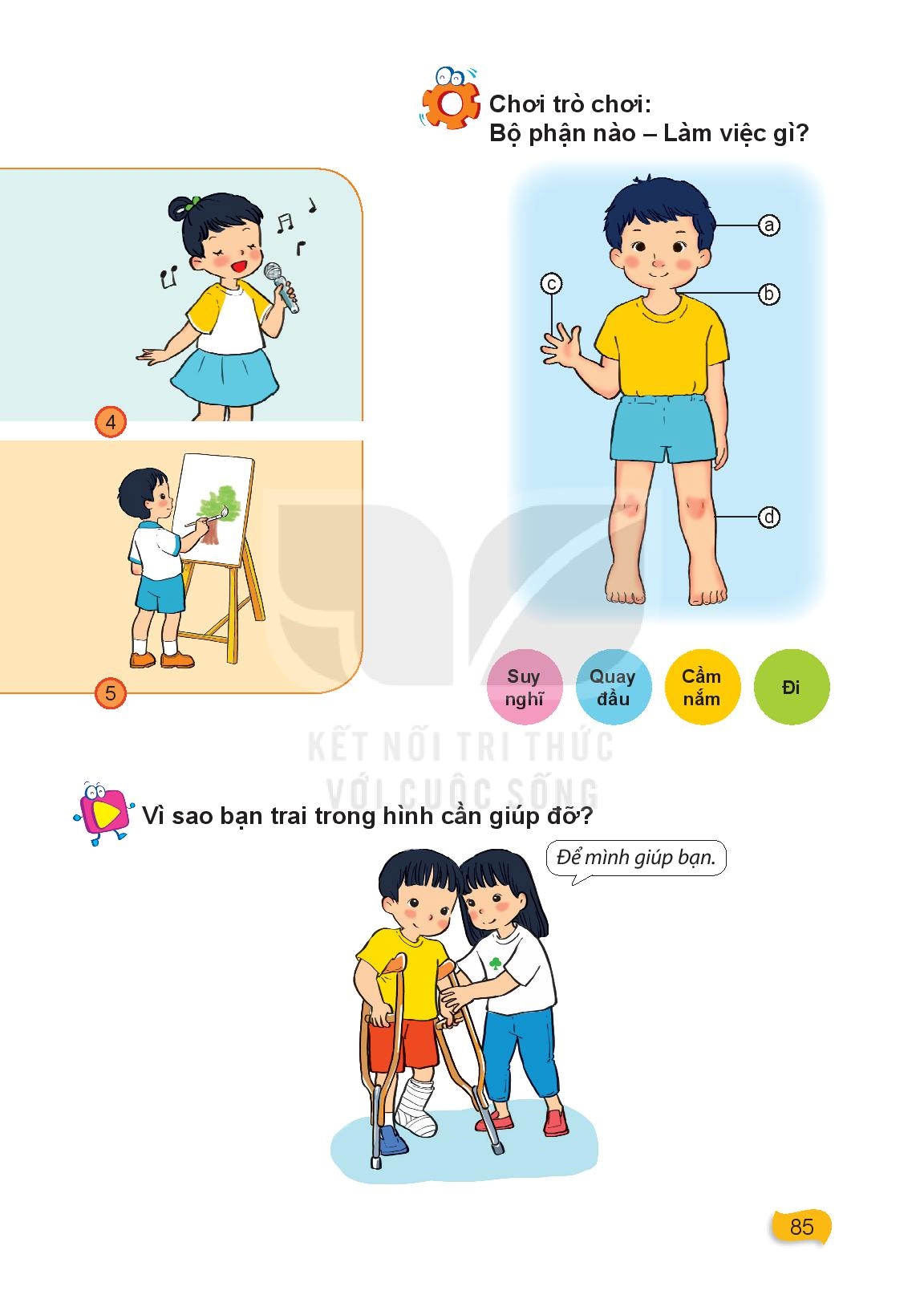 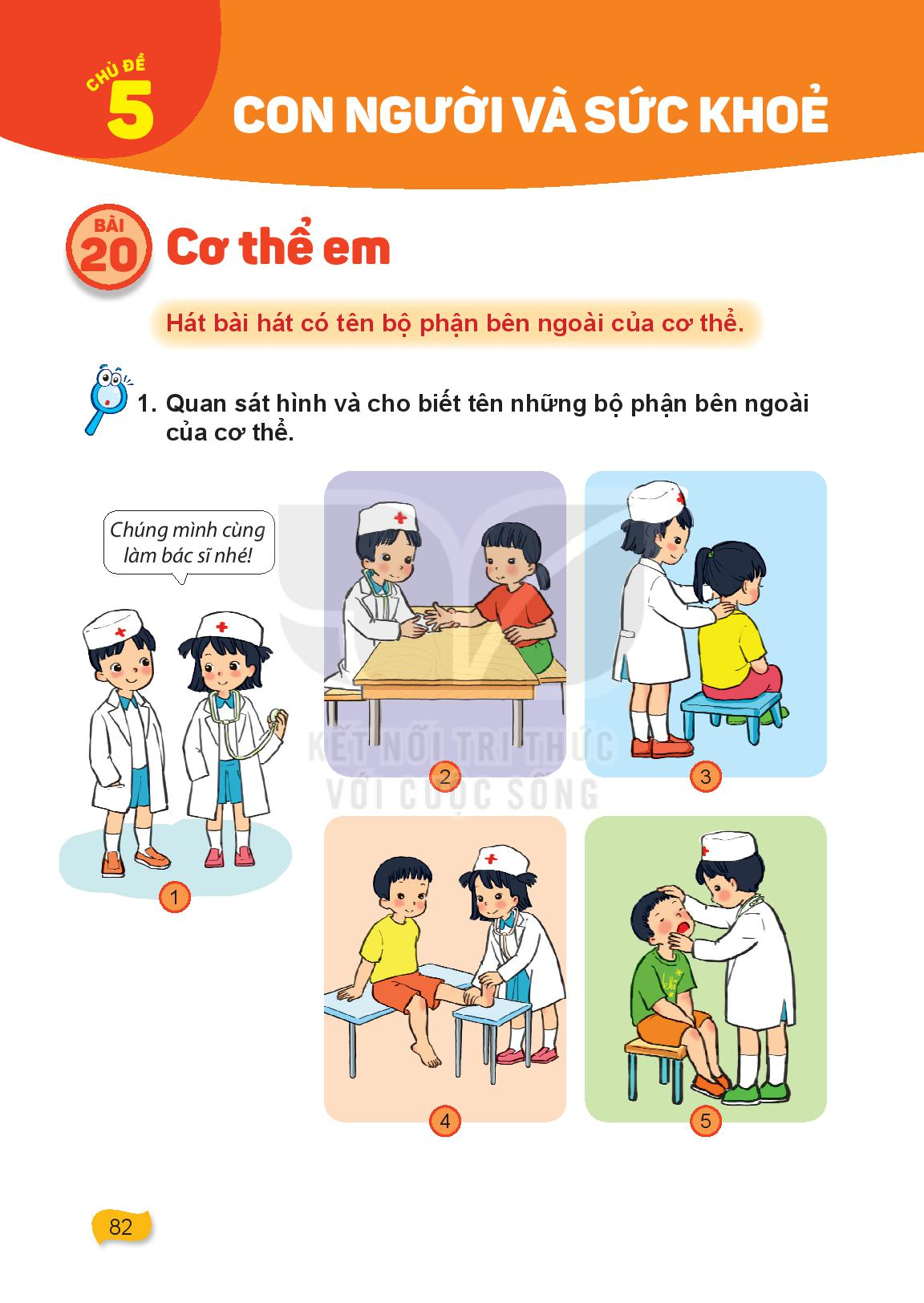 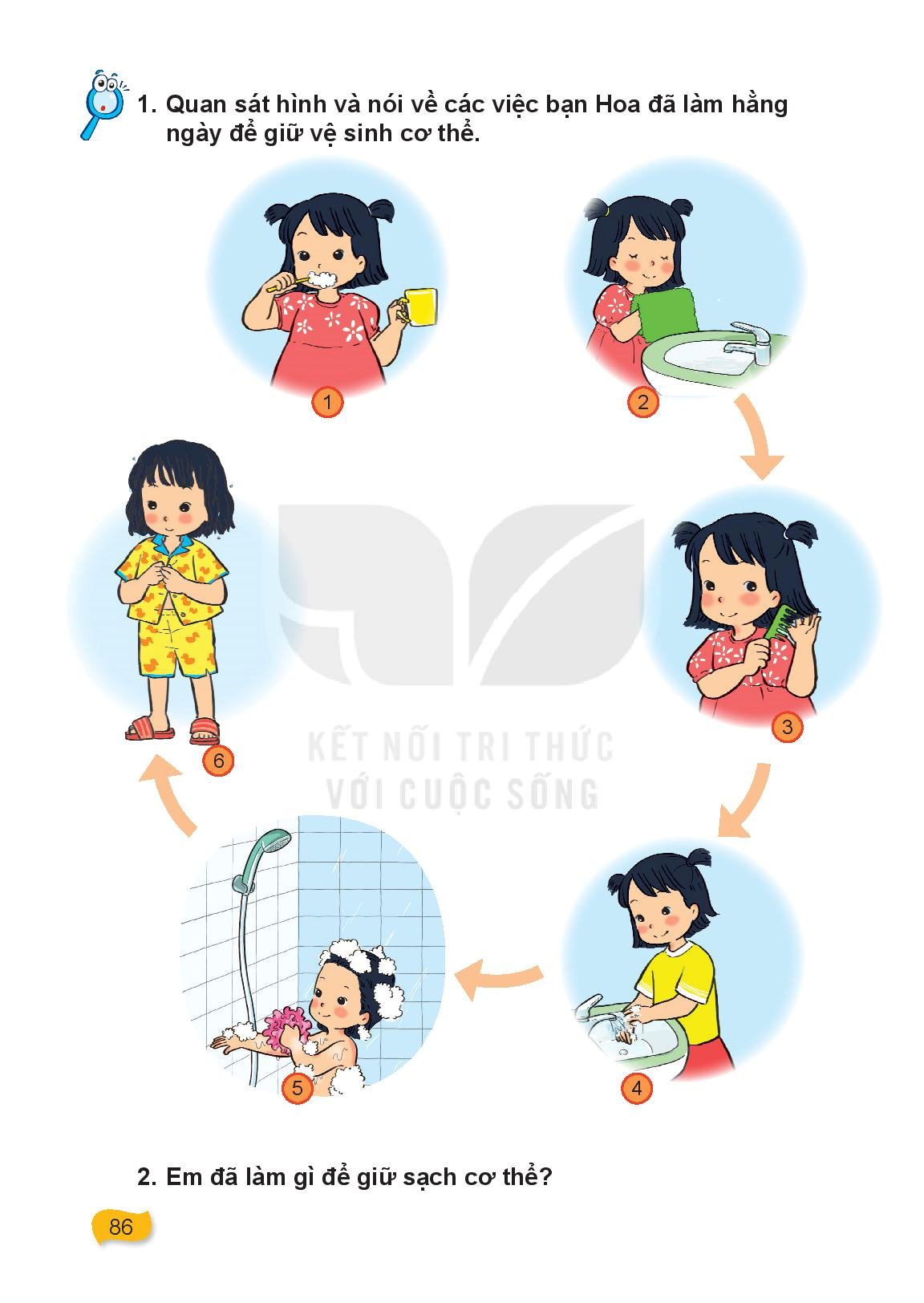 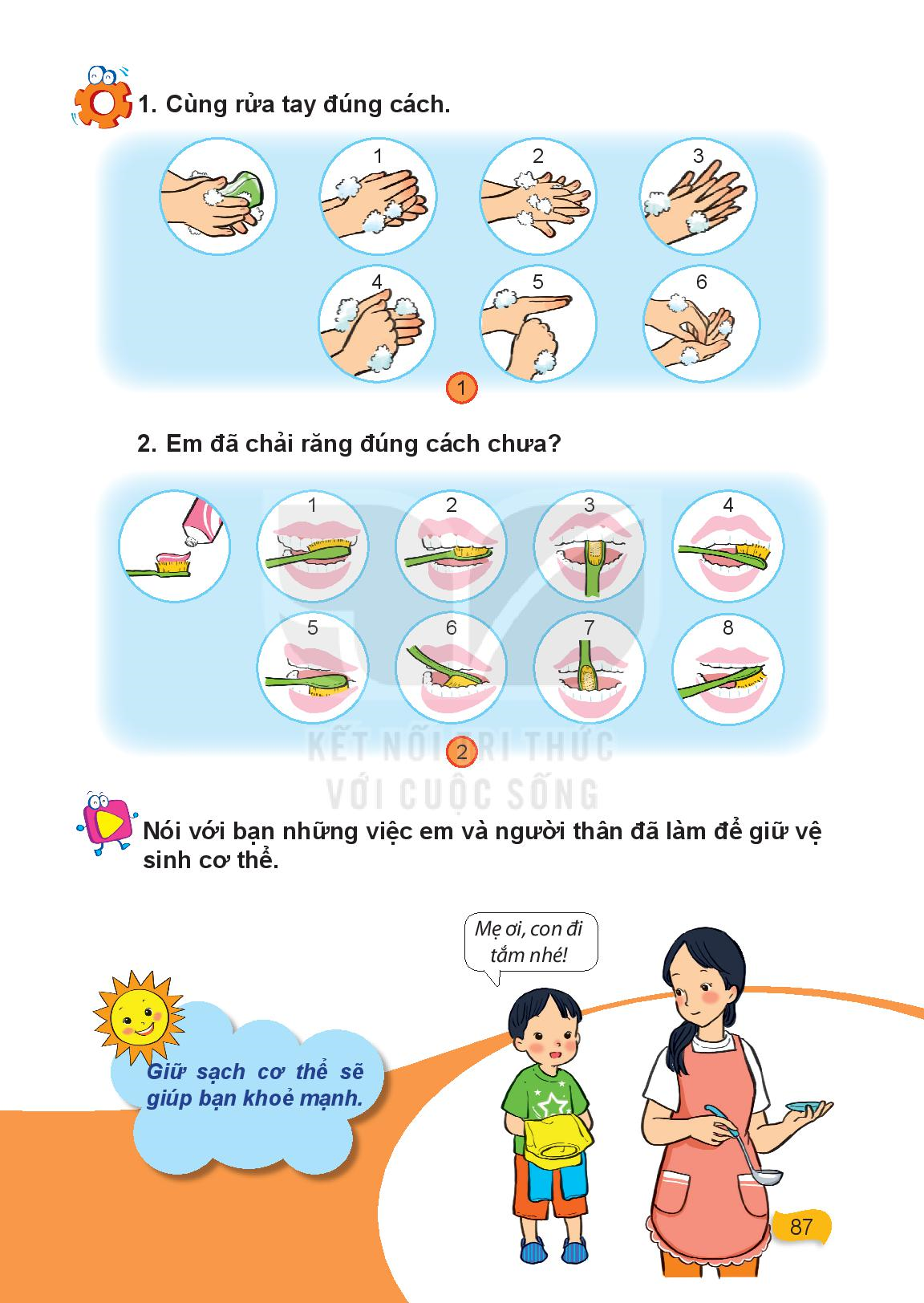 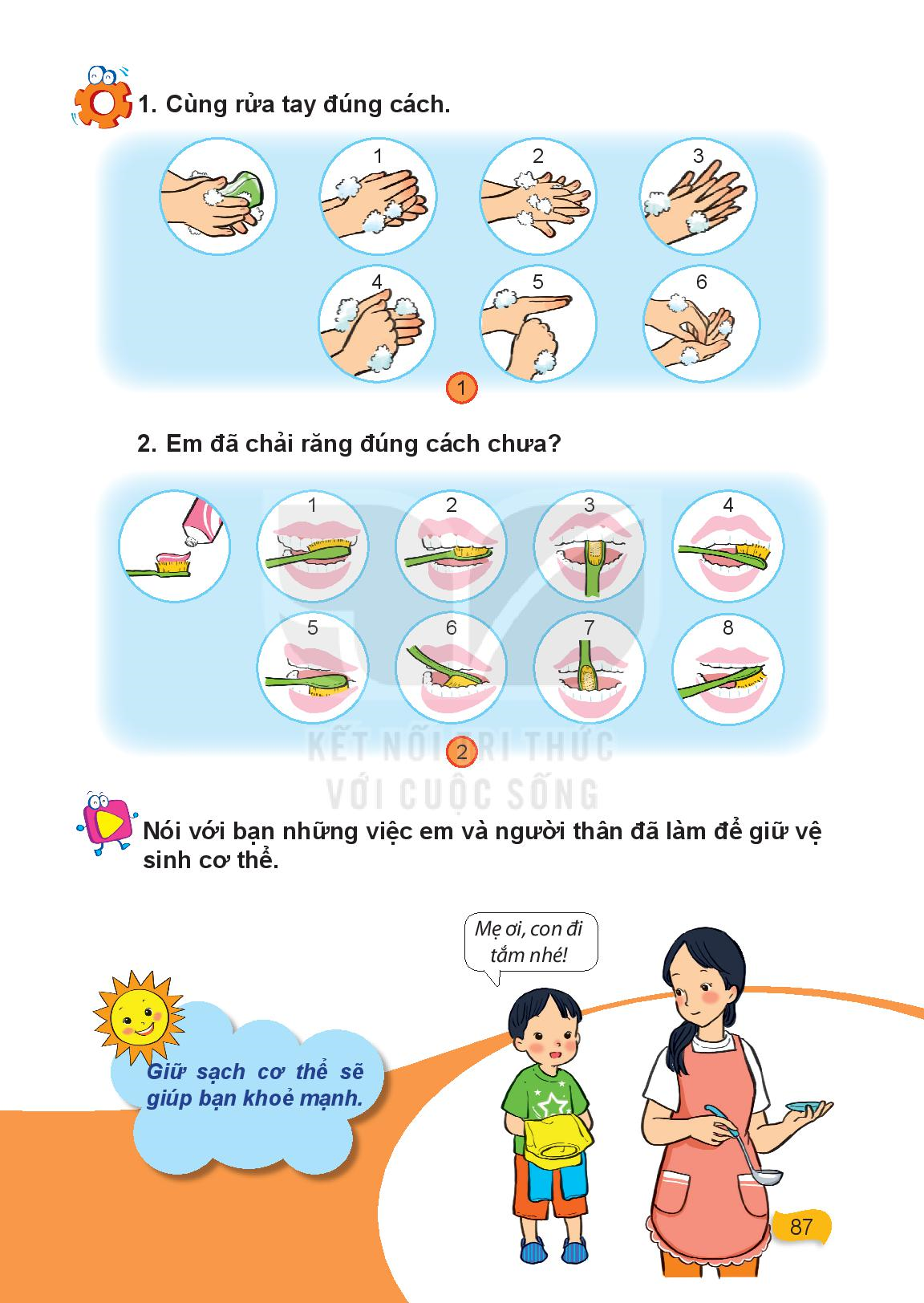 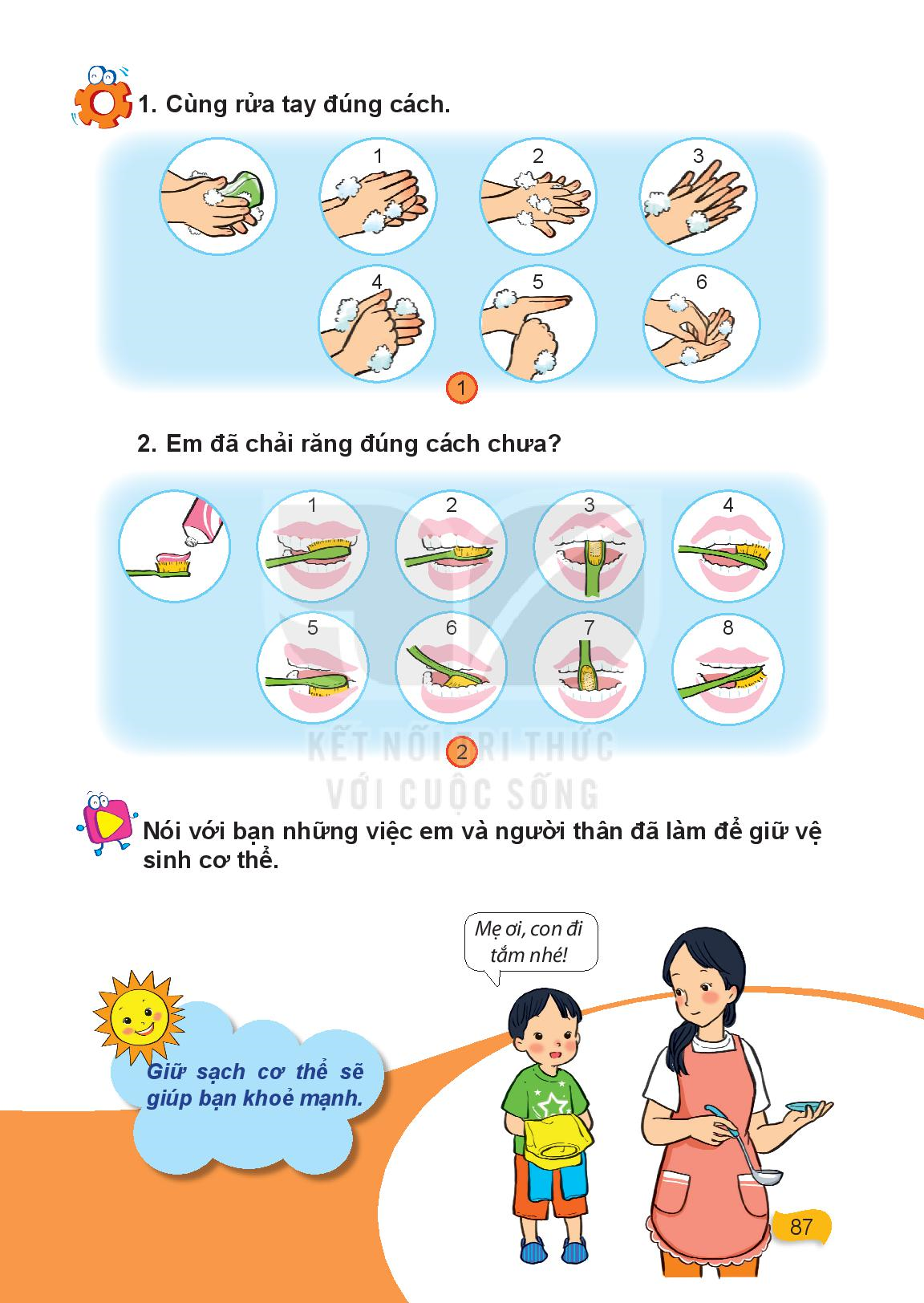